Spanish
Guided Writing: Higher 
Unit 4: Free time
150-word style question
BORDER
Verb accuracy
Señorita Woodburn
Escribes un blog sobre la importancia del deporte para la gente

Write a blog about the importance of sport for 
people
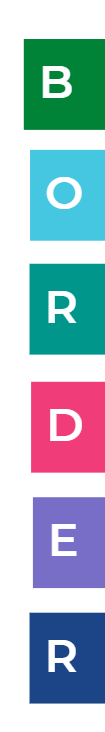 Basic answer to the bullet point
Opinion
+
Reason
+
Development
+
Elaborate language :)
Relevance
Using Multiple Tenses Together - AR/ER/IR VERBS.  “I”
Past (imperfect)
Present
Conditional
stem + o
Infinitive + ía
stem + aba	
       ía
REMEMBER!
The past imperfect and conditional endings for ‘I’ and ‘he/she’ are the same.
Past (imperfect)
Present
Conditional
stem + o
Infinitive + ía
stem + aba	
       ía
Using verbs in multiple tenses
Using verbs in multiple tenses
Other key verbs: common mistakes
there is/are
hay
finden
It has
they are
Other key verbs: common mistakes
It has
son
I am
they are
Other key verbs: common mistakes
they are
soy
I am
we are
Escribes un blog sobre la importancia del deporte para la gente
Menciona:
un evento deportivo en que te gustaría participar
A sporting event in which you would like to participate
un evento deportivo en que te gustaría participar
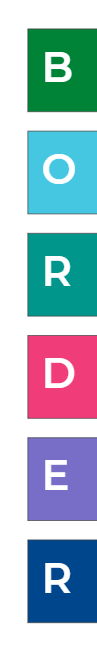 A sporting event that you would like to participate in 
(the Olympics; the premier league; the commonwealth games)
Give a reason why it appeals to you
Talk about your love for sports
un evento deportivo en que te gustaría participar
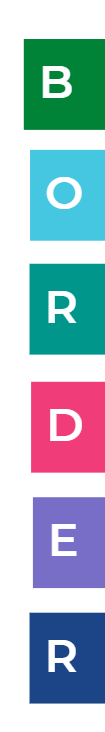 Si tuviera la oportunidad, me gustaría participar en los juegos olímpicos. Sería divertido. 
Me parece un evento muy emocionante ya que hay muchos participantes y espectadores.
Me chifla hacer atletismo en general.
Pienso que soy una persona competitiva.
Escribes un blog sobre la importancia del deporte para la gente
Menciona:
los beneficios de practicar deporte
The benefits of doing sport
los beneficios de practicar deporte
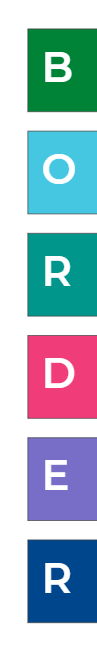 The skills sports can teach you
The health benefits
Examples of sport you do or used to do
The thing you like the most about doing sports/the benefits for you
los beneficios de practicar deporte
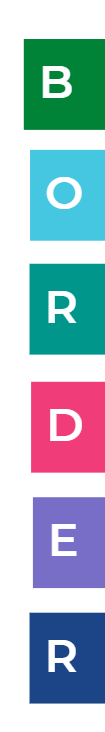 Hay muchos beneficios de practicar deporte.
Por ejemplo, se puede trabajar en equipo y aprender nuevas habilidades.
En el pasado siempre yo hacía remo y piragüismo y me encantaban.
Lo que más me encanta de hacer deporte es que me ayuda a ganar más confianza.
En general, lo más importante es ser activo.
Expressions worth stealing!
Phrases that make your work flow ...
Expressions worth stealing!
Giving opinions in a sophisticated way
- The sports you used to do in the past (list a few)
- Why you used to like doing them
- A sport that you do now to contrast
los deportes que hacías en el pasado
(the sports that you used to do in the past)
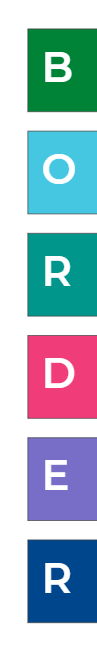 - A sport you do now
- Why you like doing it
- A sport you used to do OR would like to do in the future
los deportes que haces ahora
(the sports that you do now)